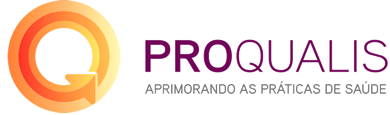 Cuidados Paliativos e Segurança do Paciente
Webinar – 21.08.2019
Dr. Filipe Gusman
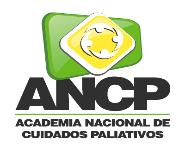 Médico. 
Geriatra pela SBGG/AMB. 
Presidente da Academia Nacional de Cuidados Paliativos (ANCP-RJ).
Coordenador do Programa de Cuidados Paliativos do Hospital Pró-Cardíaco.
Tutor do Curso de Aperfeiçoamento em Cuidados Paliativos do Hospital Vitória-ICOI.
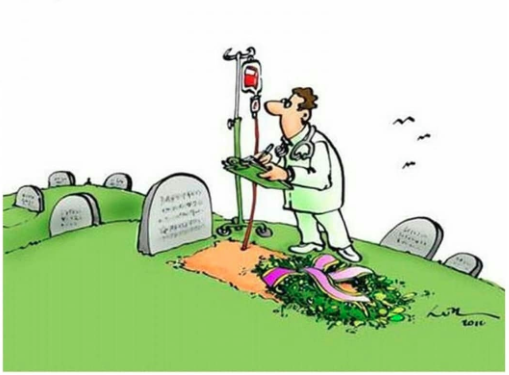 Mudanças de Paradigmas
CURAR
CUIDAR
“O cuidado paliativo é uma abordagem que melhora a qualidade de vida dos pacientes (adultos e crianças) e suas famílias que enfrentam problemas associados a doenças que ameaçam a vida. Previne e alivia o sofrimento através da identificação precoce, avaliação correta e tratamento da dor e outros problemas, físicos, psíquicos, sociais ou espirituais.”
Organização Mundial de Saúde: 2017
Breve histórico
1940/50 – “terminal care”
 1960 – Cicely Saunders – Cuidado Paliativo Moderno
(“palliative care” – “end of life care”)
 1987 – Especialidade médica (UK)
 1995 – Estudo Support
 2002 – Conceito atual da OMS
 2005 – World Day (WPCA) / ANCP / SBGG
 2010 – Resolução CFM 1805/2006 validada (ortotanásia)
 2011 - Medicina Paliativa (área de atuação)
 2012 – Resolução CFM 1995 – Diretivas Antecipadas de Vontade (DAV)
 2013 – Residência Médica e Pós Lato Sensu
 2018 – VII Congresso Internacional – ANCP
 2019 – I Congresso de Cuidados Paliativos do Estado do Rio de Janeiro
Cicely Saunders
DOR  TOTAL
espiritual
física
social
emocional
OMS, 2002 (adaptado)
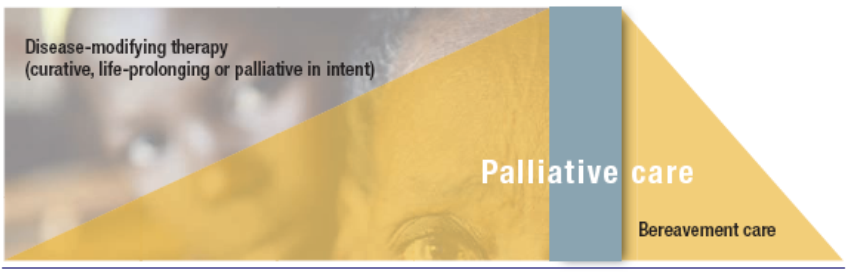 Luto
Fase Inicial
Fase Terminal
Fase Intermediária
Processo de Morrer
Afirmar a vida e considerar a morte como um processo normal.
Princípios
Promover o alívio da dor e de outros sintomas estressantes.
Princípios
Oferecer sistema de suporte para auxiliar os familiares durante a doença do paciente e a enfrentar o luto.
Princípios
Oferecer sistema de suporte que possibilite o paciente viver tão ativamente quanto possível, até o momento de sua morte.
Princípios
Aliança Mundial
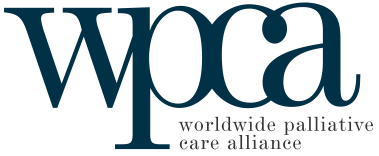 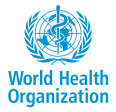 12 de outubro de 2019
Resolução 41 de 31 de outubro de 2018
Publicada em Diário Oficial – DOCUMENTO DE ESTADO
Comissão Intergestores Tripartite (CIT)
-  Ministério da Saúde 
Conselho Nacional dos Secretários de Saúde (CONASS)
Conselho Nacional dos Secretários Municipais de Saúde (CONASEMS)
Política Pública Nacional
Art. 1º Dispor sobre as diretrizes para a organização dos cuidados paliativos, à luz dos cuidados continuados integrados, no âmbito Sistema Único de Saúde (SUS).
Política Pública Nacional
Lei Estadual
Lei  8.425 / 2019 (26 de junho)

“Cria o Programa Estadual de Cuidados Paliativos no âmbito da Saúde Pública do Estado do Rio de Janeiro”
Ensino médico (conteúdo cuidados paliativos)

46 / 336 escolas médicas 

Fonte: ANCP, 2018
Mapeamento nacional
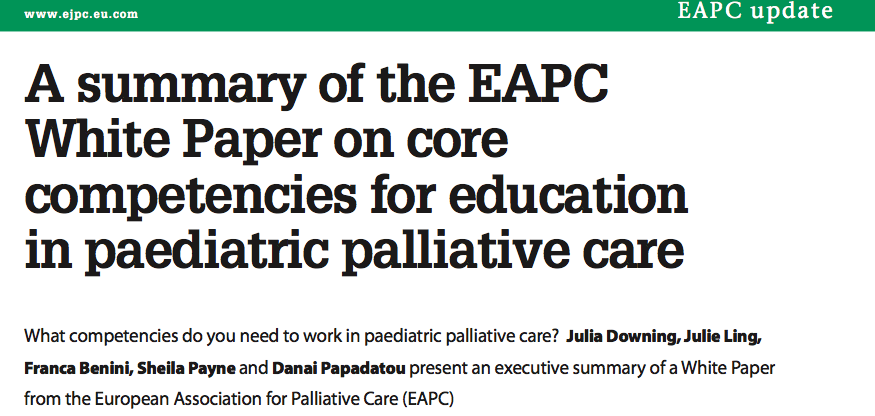 Abordagem de Cuidados Paliativos
Graduação, generalistas, médicos, enfermeiros, educação continuada profissionais de saúde.

Cuidados Paliativos Gerais
Profissionais frequentemente envolvidos com pacientes em cuidados paliativos (gerontologia, oncologia)

Cuidados Paliativos Especializados
Profissionais dedicados exclusivamente. Solução de problemas complexos.
Níveis de Educação
Atenção primária

Hospital Geral – equipes consultoras / itinerantes

Ambulatórios

“Hospices”

Serviço domiciliar – “home-care”
Modelos de Assistência
Pilares
Controle de sintomas
       - físicos, psíquicos, sociais e espirituais

Comunicação
         paciente/família
         equipe

Tomada de decisão
       - deliberação
       - prognóstico
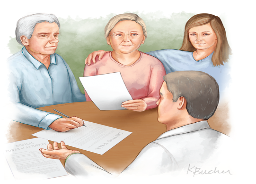 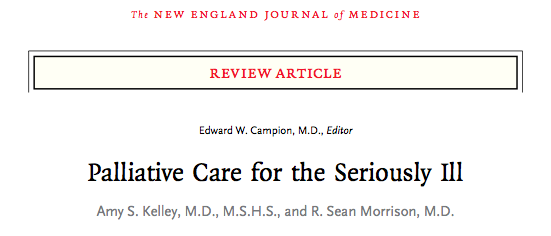 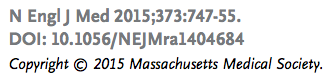 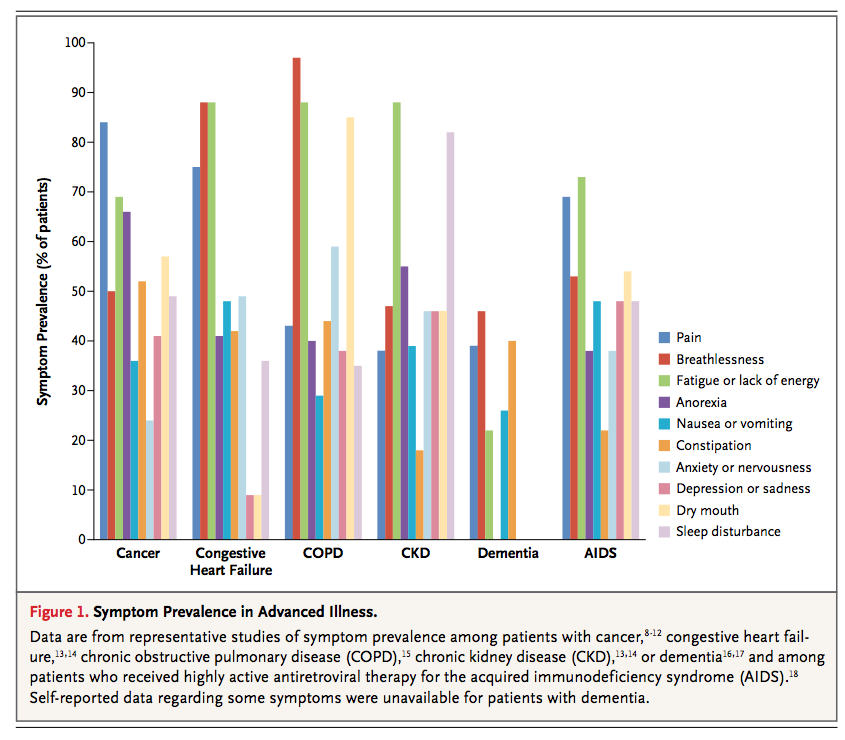 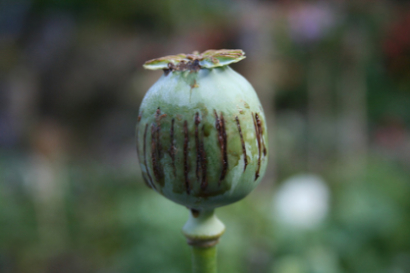 M O R F I N A
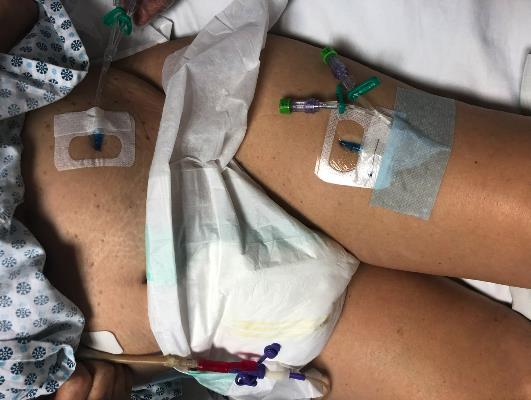 Terapia Subcutânea

Hidratação
SG 5%, SF 0,9%

Medicamentos
Antibióticos, Dexametasona, Escopolamina, Furosemida, Haloperidol, Opióides.
Para quem?
Prognóstico: pergunta surpresa
“Ficaria surpreso se o seu paciente morresse em menos de 1 ano?”
GSF PIG 6th Edition Dec 2016 K Thomas, Julie Armstrong Wilson and GSF Team, National Gold Standards Framework Centre in End of Life Care.
Comunicação
& Tomada de decisão
“Ao invés da mentira piedosa, pode-se utilizar a sinceridade prudente e progressiva, transmitindo ao paciente as informações de acordo com suas condições emocionais, de modo gradual e suportável.”
                             Maria Júlia Paes da Silva – Manual ANCP, 2012.
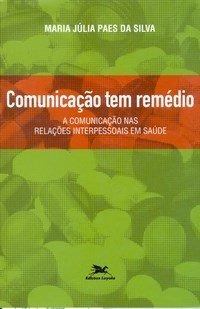 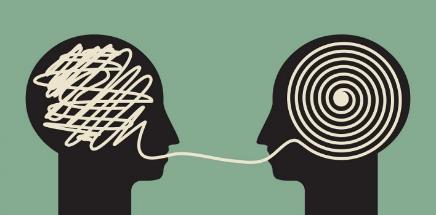 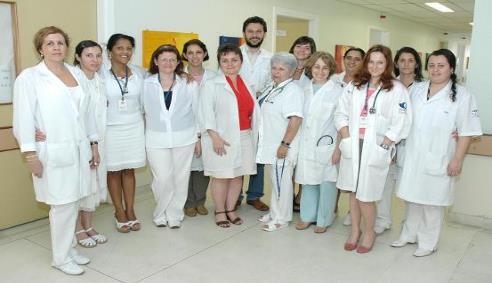 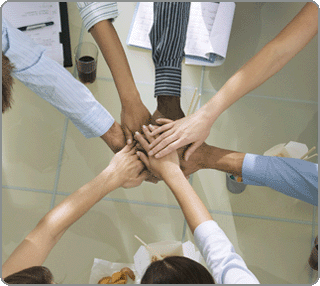 Equipe mínimaEquipe ampliada
Sonda Nasoenteral?
Gastrostomia?
Hidratação Parenteral?
Antibióticos?
Diálise?
Aminas?
Reanimação?
Internação em CTI?
Dilemas
Josimário Silva - UFPE
Decisões Éticas: reflexão
Muito obrigado!
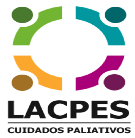 filipe@gusman.net